Letter to the church at Philadelphia
Revelation 3:7-13
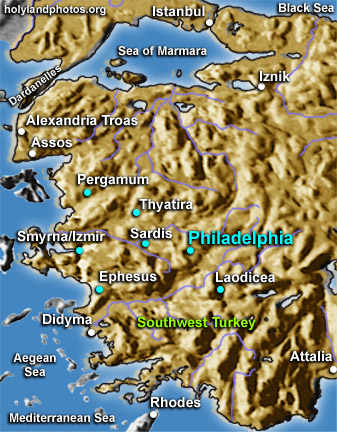 [Speaker Notes: Philadelphia-

-No particular order.  The delivery of the order in Rev. is significant because it probably was the order that the courier delivered the message.  Beginning with Ephesus then…  But tonight we want to look at a church that the uninspired heading in my bible labels “the fful church” Philadelphia.  

	1.  That area was the most populous, wealthy and influential part of the province.  

	2.  Philadelphia as many are aware due to the presence of the city by the same name in Pennsylvania means the City of brotherly love .  That name was due to King Attalus II of Pergamos who built the city out of honor for his brother.  Located in the Hermus River Valley about 38 miles SE of Sardis.  It was backed by volcanic cliffs and because of the resultant soil  quality grapes were a staple of the region.   That might explain their worship of Dionysius/Bacchus the god of wine.  With that in mind there was a great propensity for alcoholism and  worship to the god involved unrestrained drinking.  

	3.  Jesus communicates with them  and establishes their need to listen to Him although they certainly should know that.  His authority and the absolute necessity of listening to Him was established in chapter 1 of Revelation.  With each church a part of that description of chapter one is repeated for emphasis and to call attention to their need to pay attention on the basis of the one that was walking among the lampstands and judging their works.  :2 describes Him as:

Holy-Is. 40:25 Title of Deity-an expression of His sovereignty.  God calls Himself the HOLY ONE.  Jesus is God almighty and this statement would have been an instant sit up straight and listen up introduction to the things that He will say.  He is the Holy One, set apart for God, separate from sin.  That which the prophets and angels and apostles and even evil spirits (Mk. 1:24) recognized as Holy is speaking.  

True-Genuine as opposed to the false gods of the community.  This language is typical of John’s writings:  Light (Jn 1:19) Bread (6:32) Vine (15:1) God (I Jn. 5:20) Witness (Rev. 3;14).  He is true in contrast to that which was a shadow or type-He is the reality, the substance (Col. 2:16-17)  

He who has the keys of David-a claim to the house of David.  An statement of kingship, that he possessed the right and capacity to give and take away.  Prophetically found in Is. 22:22.  Rev. 1;18 He has the keys of Hades and Death.  Sometimes you see someone with lots of keys-so fascinated by that as kid-what do all those keys open?  That’s a powerful person. (SHCOC EX)  Little nephews received old keys from me for their Xmas gift and it was the best gift of any.  Keys mean control, access, entrustment, capability, authority.  Jesus has the keys of Hades and of Death, the key of David.  If we would have access to the spiritual Kingdom of David then we should seek the one that has the Keys to the Kingdom.   Again, these things should have peaked their attention and caused them to lend their ears to what X has to say.]
Commendations
For faithfulness with opportunity (:8)
“I know your works.  See I have set before you an open door”

For spiritual capacity (:8)
“you have a little strength”

For faithfulness to the word (:8)
“have kept my word”

For confession of their faith (:8)
“have not denied my name”
[Speaker Notes: For faithfulness with opportunity
	1.  An open door-Lord holds the keys to opening doors.  We use doors every day.  How many doors in this church building?  Lots.  Some to places you didn’t know existed.  There are doors found in the scripture as well-in 3:20 a door of intimacy that must be opened-wanting to be let in but that is dependent on them.  Jn. 10:19 Jesus is the door-way.  Col. 4:3 door of evangelistic opportunity.  

There are perhaps some doors in my life that Jesus Christ has opened to me-like these brethren there is a choice of whether to  walk through that door or to stay outside.  

Paul was one that was familiar with doors of opportunity.  In I Cor. 16:7-9.  When the Lord presents us with opportunity we must faithfully take advantage of that. 

The word here is to set before is in the Greek the idea of bestow or commit or entrust.  There is inherent to that the idea of stewardship.  There is here the concept of taking care of what has been provided-in being a Joseph as he was over Potipher’s house-a faithful stewardship and the resultant benefit as a consequence of our  faithful treatment of that entrustment.  

	2.  The Lord has the keys, the ones they needed and the ones we need.  He has opened a door by those keys and no one can shut it-the only question is whether we will take advantage and walk through the door.  He has opened up salvation and opportunity-don’t stand outside and watch.  

For spiritual capacity (a little strength)
	1.  Little strength-I don’t believe that is condemnatory, but rather a commendation.  It is not like “oh ye of little faith”  They had a little strength-they were not rich, numerous or influential.  The reality for the people of God in Philadelphia was that they were outnumbered by the idolatrous people of the city, yet, they had done what they could do where they were  with what they had.  We must do the same-do what we can where we are with what we have.  The question is have we done that?

	2.  The battles that they must have fought against  licentiousness and influence of Dionysius and other gods that encouraged looseness and loss of self control.  Yet they had been strong-God desires strength.  I Cor. 3:12-13.  At times we see the people of God tossed to and fro with social, physical things –compromising and choosing the flesh over the Spt.  

For faithfulness to the word “have kept my word”
	1.  In pressure  they stood firm.  They were people who were wordly and not worldly.  They were consumed by the word and didn’t waver from that or give up on their faith despite pressures to give in and give up. 
	2.  Prov. 4:20-23.  We need a keep, a place that is impenetrable. A heart that holds the word
	3.  The keep of the castle-a place that is secure, and well defended, a fortress.  They had kept the word.  They held it under guard and the enemy had not broken through to steal it away from them.  

For confession of their faith
	1.  Those who do not deny X will not be denied (Mt. 10:32)  They had not forsaken.

	2.  You can deny X by silence.  When you ought to stand and ought to speak and defend you rather shrink back in fear-when you have opportunity to identify yourself you stay incognito.  

	3.  You can deny X by an ungodly life/actions (Tit. 1:16 “They profess to know God but in works they deny Him, being abominable, disobedient, and disqualified for every good work)]
Comforts
Concerning their enemies (:9)
“The synagogue of Satan…I will make them come and worship before your feet, and to know that I have loved you”

Concerning tribulation (:10)
“I also will keep you from the hour of trial”

Concerning the return of Christ (:11)
“I am coming quickly!  Hold fast what you have that no one may take your crown”
[Speaker Notes: Concerning their enemies
	1.  Synagogue of Satan-synagogue was the place of worship/gathering place for the Jews. In Philadelphia it seems that the Jews had been very resistent to the claims of Christianity and the new covenant.

	2.  Jewish claims were that they were the only people of God and they tried to relegate Xianity to that of a rebellious Jewish sect that was to be rejected, in fact destroyed.

	3.  Rom. 2:28-29 God looks at the heart and finds there who is a Jew.   Rom. 9:6-8 Paul comments on what constitutes a true child of Abraham. 

	4.  In this regard perhaps we would do well to mention that much crime, evil and persecution have been perpetrated in the name of religion and by so called religious people.   Jesus had very strong words for some religious Jews who failed to follow Jesus (Jn. 8:41-47)

Concerning tribulation
	1.  Seems chronologically near at the time.  God would keep them  from the hour of trial.  While we cannot be definitive about when and what we know that they would experience that-it was written to them.  

	2.  Regardless of what it was it certainly was something that they could overcome with the help of God.  There is a mutuality here in :10 because you have kept My command to persevere (many versions say here “because you have kept the word of my patience”) B/c you have I will.  You have kept I will keep.  

Concerning the return of Christ
	1.  There was a need for them to prepare for the return of Christ.  They were to hold fast to what they had.  They were to give attention to that, to press on in the battle, to value what they had.  If you are a Xian you have in your possession the most precious thing that anyone can attain and you must hold fast to it.  Hold fast to that which ensures that you wear a crown.  That crown here is the stephanos-the victor’s crown.

	2.  The overcomer will be glorified when X returns
	3.  X is an overcomer (Jn. 16:37; Rev. 17:14)
	4.  Xians (I Jn. 4:4; I Jn. 5:5; Rev. 12:11)]
Certainties
Of prominence (:12)
“I will make him a pillar in the temple”

Of permanence (:12)
“He shall go out no more”

Of possession (:12)
“I will write on him the name of My God…”
[Speaker Notes: Of prominence
As a pillar-pillars were often the only things left standing because of the shaking of the region.  It was a very seismologically active area.  Gal. 2;9.  I heard someone say one time that there are 2 extremes of Xians: pillars and caterpillars-those that hold up the church and those who crawl in and out without any real interest in encouraging, exhorting, involving themselves.  This pillar representative of permanence, honor and responsibility.  At times important men’s names were written on pillars of temples to commemorate or reward.  

Of permanence
He will not go out from it anymore-In that area many people would actually live outside the city walls and go in and out because of fear of the earthquakes upon stone structures.  They would some live in houses without hard structured roofs.  Mexico. Same, in S. Chiapas there were no cement roofs, only metal laminate because of the danger.  

-In the new temple there would be no more going out.  There will be a security and a constancy there that did not  exist in  Philadelphia in a physical sense.  The faithful Xians residence there is fixed and sure and safe.

Of possession
A new name and a new place-They were  identified as belonging to God.   They would have 3 names written on them (:12) of God, of The city of God the New Jerusalem, and Jesus Himself would write His new name.  What that name is I do not assume to know,  but would be marvelous. When you are connected with the king there is great benefit. 

-That implies citizenship (Jn. 14:1-4 Jesus said “if I go and prepare a place for you I will come again and receive you to Myself, that where I am there you may be also”; Phil 3:20 “For our citizenship is in heaven, from which we also eagerly wait for the Savior, the Lord JC)
-Identification is important.  Rev. 21 the lambs book of life-is your name recorded there?



Concl-stop, look, and listen!  Ears to hear let him hear.  There is a door of opportunity for you today.  He is Holy, He is True, and He holds the Keys.  Come to Him and let Him open the way]